At-Home HIV/STI Testing Pilot with Simple HealthKit
Jacob Dougherty, HIV Prevention Unit Supervisor
Communicable Disease Harm Reduction Section
Overview
Communicable Disease Harm Reduction Section partnered with Simple HealthKit to provide free HIV, syphilis, gonorrhea, chlamydia, and trichomoniasis testing to Wisconsin residents over 18

Pilot lasted from August 25, 2023–October 20, 2023
2
Purpose of At-Home HIV/STI Self-Testing
Make HIV and STI (chlamydia, gonorrhea, syphilis) testing widely available and more accessible to people who do not live near a free testing site or local health department or who are uncomfortable going to an existing testing site
3
Purpose of At-Home HIV/STI Self-Testing
Increase number of people who know their status and access treatment
Offer an option for testing in spaces with limited time for interaction with clients
4
Project Description
Pilot Project
$50,000 budget
Simplified bid process to choose vendor
Funded using income from AIDS Drug Assistance Program and CDC STI Disease Intervention Specialist Supplemental grant funds
5
Vendor: Simple HealthKit
Simple HealthKit chosen as vendor through simplified bid process

https://www.simplehealthkit.com/
6
Project Expectations
Simple HealthKit will manage a secure online portal where Wisconsin residents can order HIV/STI tests that meet their needs
7
Project Expectations
Testing options:
HIV-1/2/Syphilis Combo (dry blood spot)
Chlamydia/Gonorrhea/Trichomoniasis (urine, rectal swab, throat swab)
All samples are collected by the person who orders the test, and materials and instructions are provided by Simple HealthKit
8
Project Expectations
Any Wisconsin resident, regardless of risk, can order one complete set of tests at no cost once every six months

Simple HealthKit will verify that the shipping address is a legitimate Wisconsin address and monitor names of people who order tests
9
Project Expectations
Simple HealthKit will share test results directly with the person who ordered the tests after the results have been processed by their lab via a HIPAA-compliant secure online portal
10
Project Expectations
Simple HealthKit will share test results with Wisconsin DHS, and positive results will be followed up by either supplemental Disease Intervention Specialists (DIS) or Partner Services (HIV)
Simple HealthKit will bill DHS for all program-related costs at least monthly
11
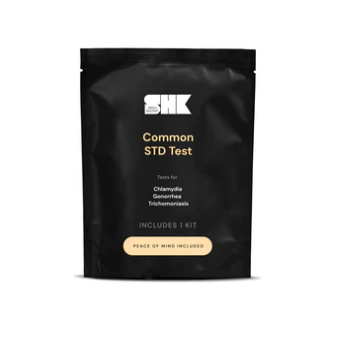 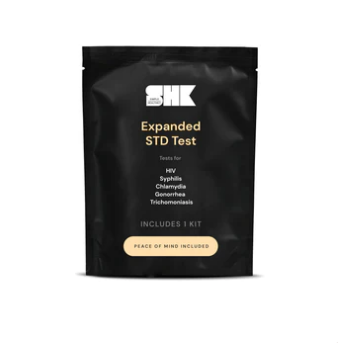 12
Advertising and Promotion
Google Paid Search Ads (8/25–9/24)
DHS Website
GovDelivery Distribution
Word of Mouth
QR Code on Flyers
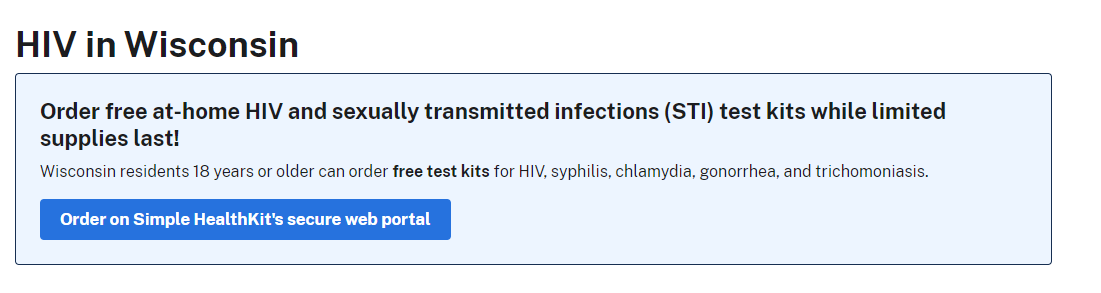 13
Cost and Distribution
14
15
Demographics- Gender
Simple HealthKit utilization was highest among people who identified as cis female
16
[Speaker Notes: Cis male utilization made up 40% of tests ordered]
Demographics- Race
Simple HealthKit utilization was highest among people who identify as white
17
Demographics- Ethnicity
Simple HealthKit utilization was highest among people who identify as non-Hispanic
18
Numbers of Kits Distributed by ZIP Code
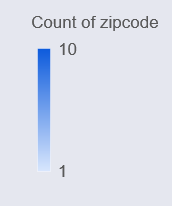 19
How did You hear about this?
54 Responses
Health Clinic: 3
Local/Tribal Health Department: 2
Social Media: 10
Wisconsin DHS Website: 14
Other: 25
Research, Shelter Board, Google (9), I looked up information, Friend told me about it, Web, I work at a local health department
20
Measures of Success
High rate of samples returned and processed (>75%)
High rate of users who received and viewed their results (>95%)
Equitable reach to underserved areas 
Smooth process to report results, link to treatment or confirmatory testing
21
What’s Next?
Partnerships with Local Health Departments
Public Health Vending Machines
Distribution at Events


Renewal of Online At-Home Self-Testing Based on Availability of Grant Funds
22
Questions?
Thank you!
23